Any questions?
📧
a.c.barker@ljmu.ac.uk
      @andcarebarker
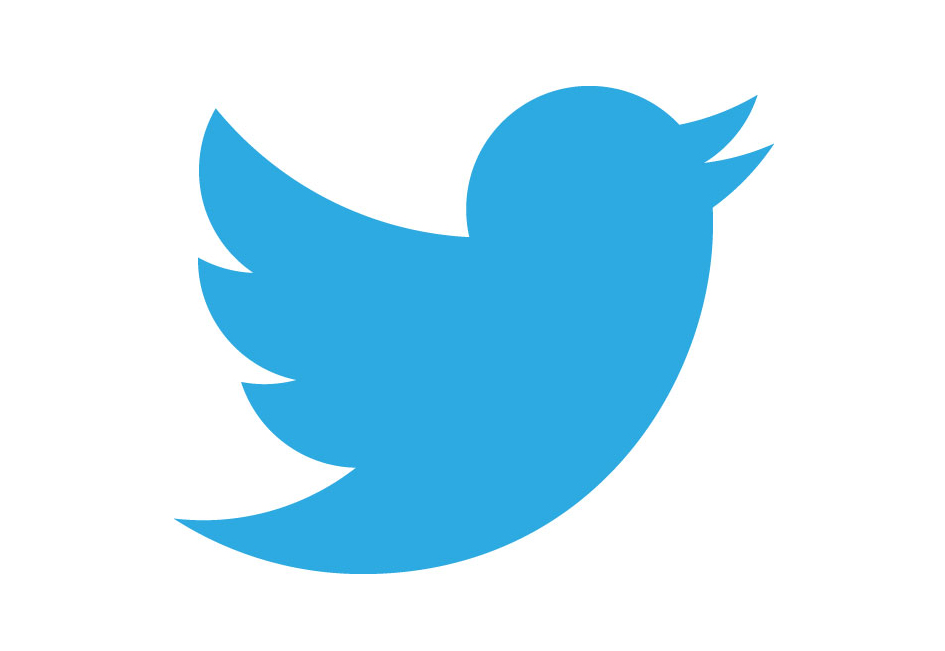